申込日：　　　月　　　日
申込書
≪異業種参加型公開コース≫ リーダーシップ研修
ホテルマークワンつくば及び　周辺地域
開催日程：2024年7月24日(水)～25日(木)　場所：
※26日(金)朝食後解散
ご記入の上、FAX （03-5876-6997） もしくは、E-mail にてお申し込み下さい。
※定員数を超えた場合、先着順となります。予めご了承ください。
お問い合わせ

 キャンドゥー株式会社　　担当：　新崎/平山

 TEL：　03－5876－6991　　FAX：　03－5876－6997

 E - mail： action-learning@cando-now.com

 URL： http://www.cando-now.com
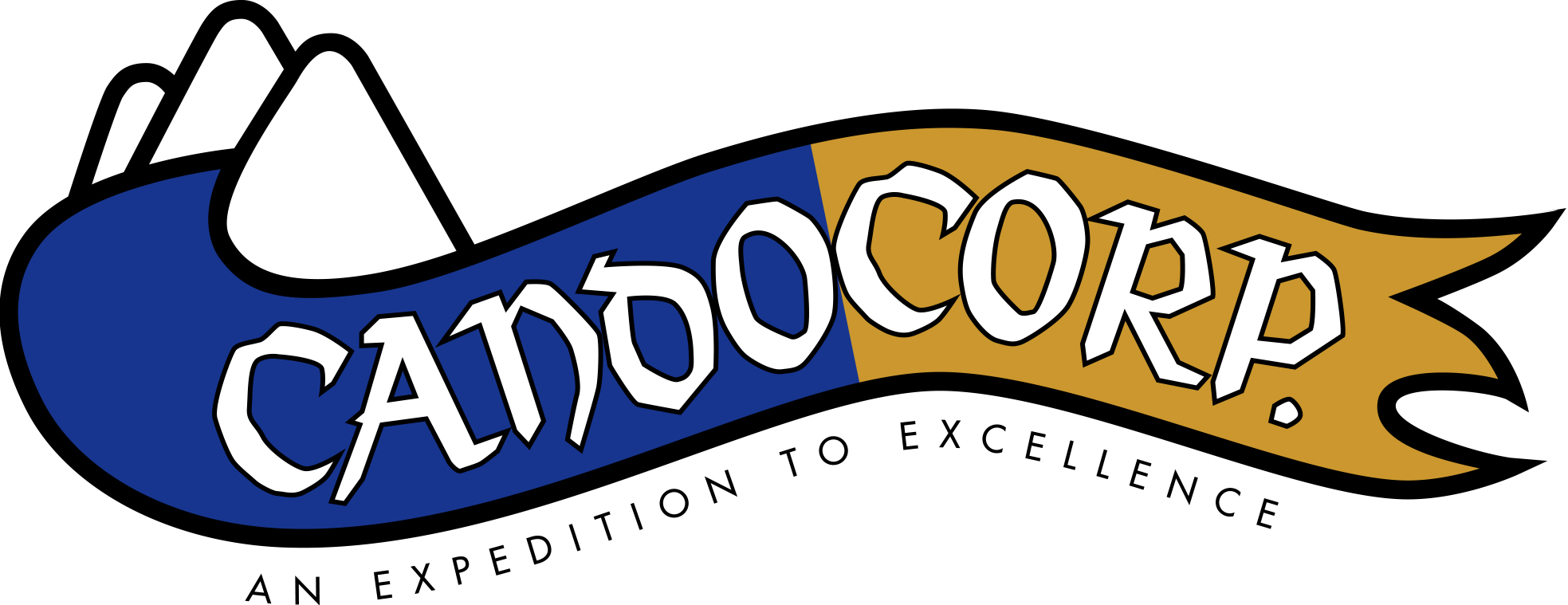 Can Do Corporation